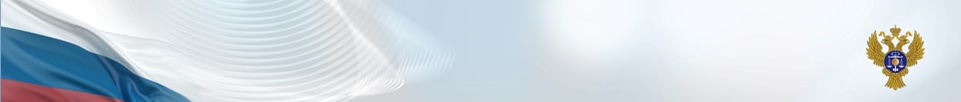 Управление Федерального казначейства по Липецкой области
Особенности открытия казначейских счетов
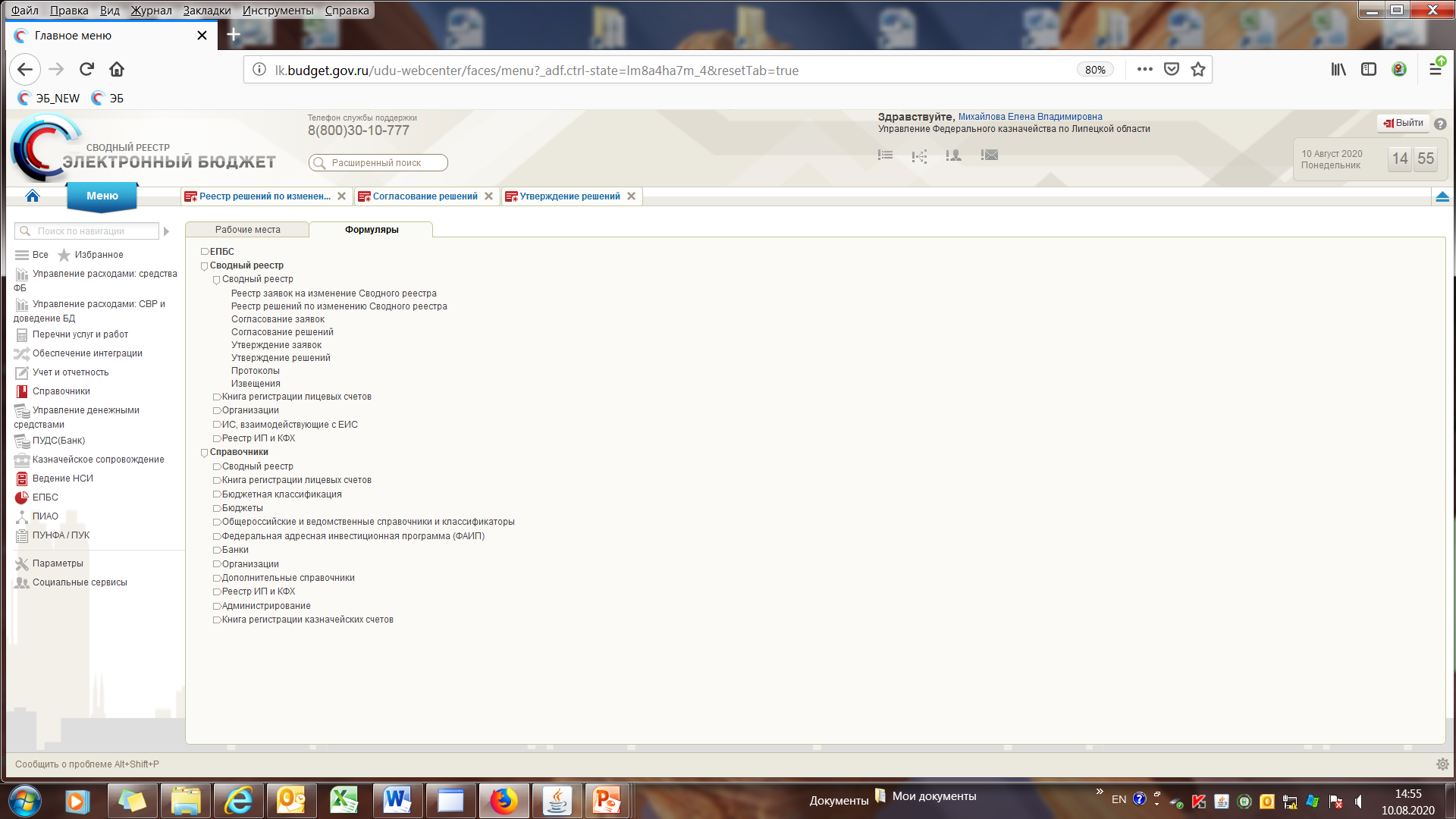 Начальник отдела ведения
 федеральных реестров 

Е.В. Михайлова
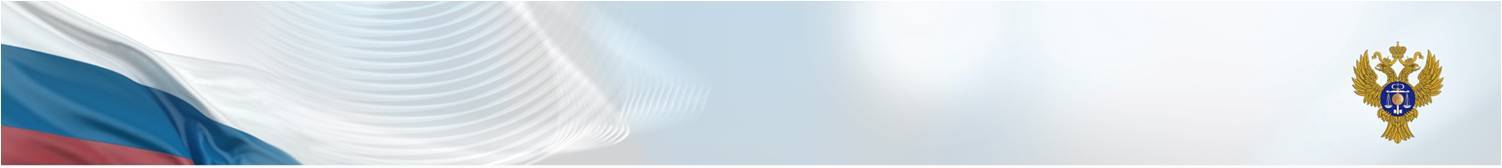 Нормативно-правовая база
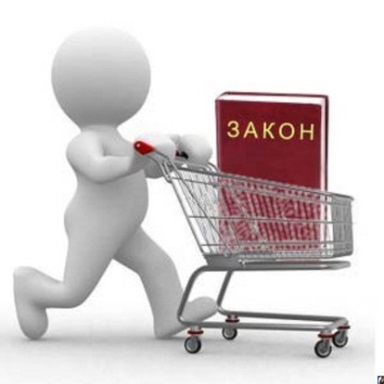 2
Органу управления государственным внебюджетным фондом
1. Единый счет бюджета;
 2. Казначейский счет для осуществления и отражения операций
    с денежными средствами, поступающими во временное 
    распоряжение получателей средств;
 3. Казначейский счет для осуществления и отражения операций с
      денежными средствами бюджетных и автономных учреждений 
ОТКРЫВАЮТСЯ:

ОТКРЫВАЮТСЯ:
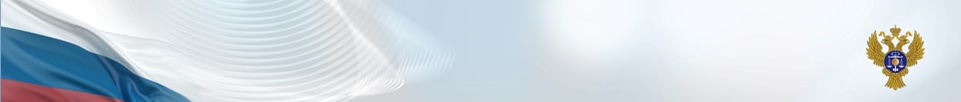 Виды казначейских счетов
4. Казначейский счет для осуществления и отражения операций
       с денежными средствами юридических лиц, не являющихся УБП, 
       автономными и бюджетными учреждениями
ОТКРЫВАЕТСЯ:
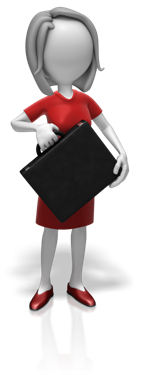 Финансовому органу субъекта Российской Федерации  (муниципального образования)
Финансовому органу субъекта Российской Федерации (муниципального образования)
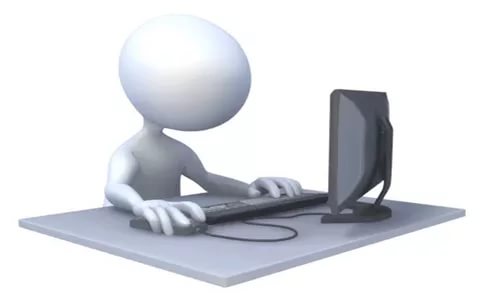 Территориальному органу Федерального казначейства
Территориальному органу Федерального казначейства
5. Казначейский счет для осуществления и отражения операций по учету
    и распределению поступлений;
6. Казначейский счет для осуществления и отражения операций
    с денежными средствами Фонда национального благосостояния
ОТКРЫВАЮТСЯ: Территориальному органу Федерального казначейства
3
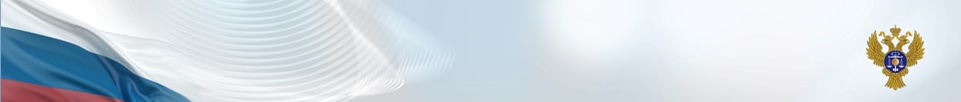 Структура уникального номера казначейского счета
Банковский счет 40201810600000000011
Признак казначейского счета принимает значение "0"
Код вида казначейского счета в номере казначейского счета принимает следующие значения:
3100 - средства поступлений, являющихся источниками формирования доходов бюджетов бюджетной системы Российской Федерации;
3211 - средства федерального бюджета;
3212 - средства, поступающие во временное распоряжение получателей средств федерального бюджета;
3214 - средства федеральных бюджетных и автономных учреждений;
3215 - средства юридических лиц, не являющихся участниками бюджетного процесса, бюджетными и автономными учреждениями, источником финансового обеспечения которых являются средства федерального бюджета;
3221 - средства бюджетов субъектов Российской Федерации;
3225 - средства юридических лиц, не являющихся участниками бюджетного процесса, бюджетными и автономными учреждениями, источником финансового обеспечения которых являются средства бюджетов субъектов Российской Федерации;
3231 - средства местных бюджетов;
3232 - средства, поступающие во временное распоряжение получателей средств местных бюджетов;
3234 - средства муниципальных бюджетных и автономных учреждений;
3241 - средства бюджета Пенсионного фонда Российской Федерации;
3242 - средства, поступающие во временное распоряжение получателей средств бюджета Пенсионного фонда Российской Федерации;
3251 - средства бюджета Фонда социального страхования Российской Федерации;
3252 - средства, поступающие во временное распоряжение получателей средств бюджета Фонда социального страхования Российской Федерации;
3271 - средства бюджетов территориальных фондов обязательного медицинского страхования;
3272 - средства, поступающие во временное распоряжение получателей средств бюджетов территориальных фондов обязательного медицинского страхования;
Код валюты присваивается в соответствии с Общероссийским классификатором валют
Идентификатор публично-правового образования – код ОКТМО
Код ТОФК – код территориального органа Федерального казначейства
Порядковый номер счета используется при открытии нескольких казначейских счетов одного вида
4
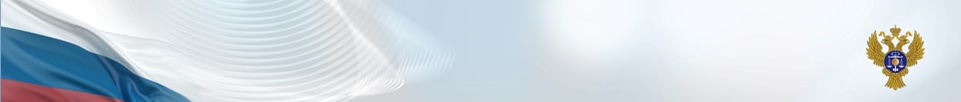 Заявка на подключение (изменение данных) пользователя ГИИС «Электронный бюджет»
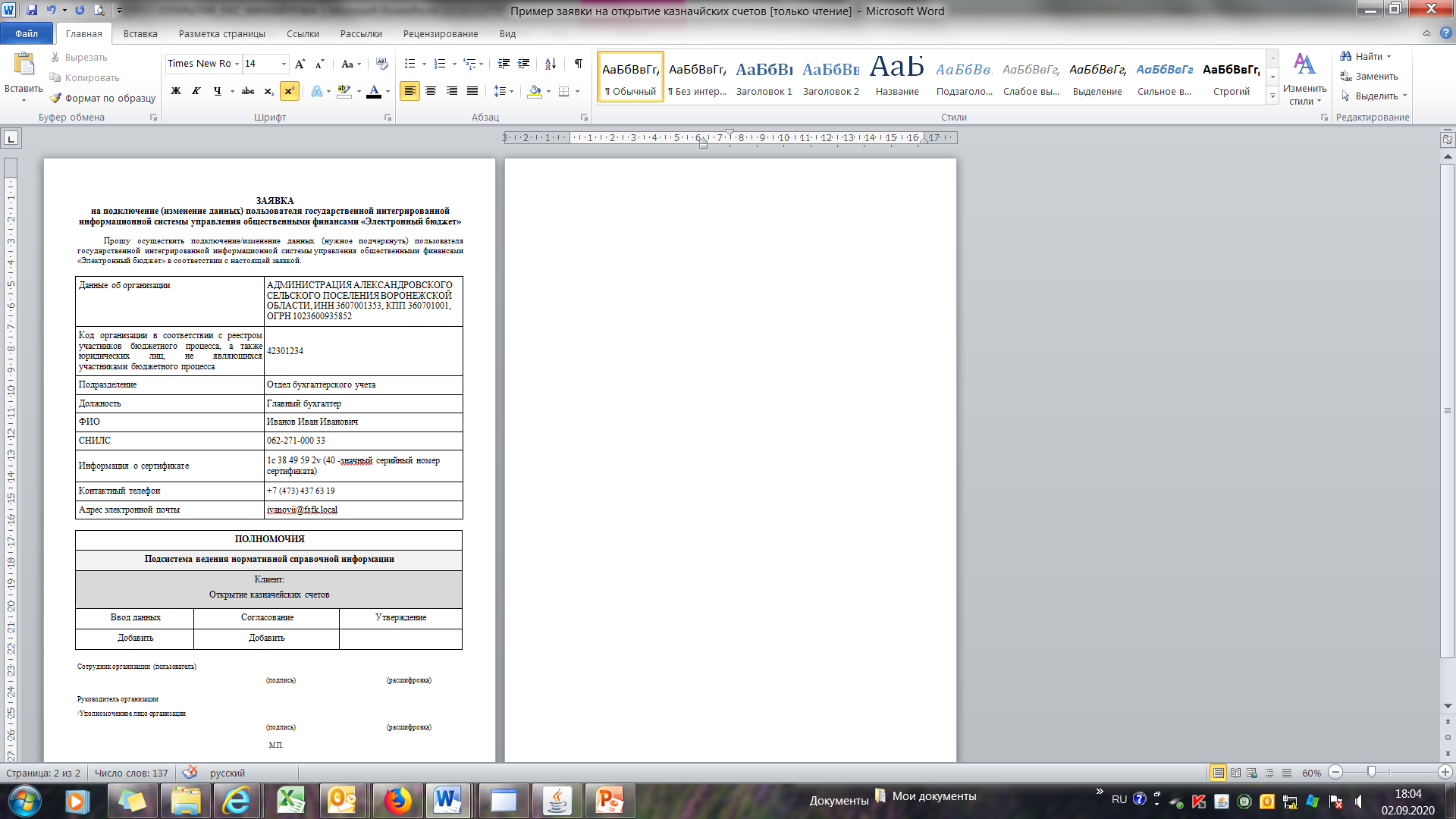 5
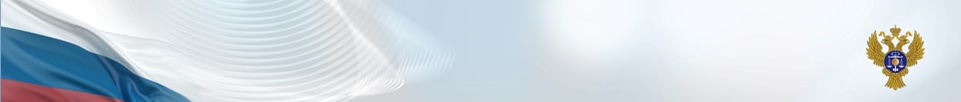 Реквизиты заявления на открытие казначейского счета
(Приложение № 1 к Порядку открытия казначейских счетов)
6
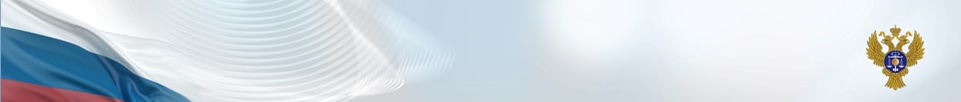 Оформление Карточки образцов подписей
(Приложение № 2 к Порядку открытия казначейских счетов)
В кодовой зоне:
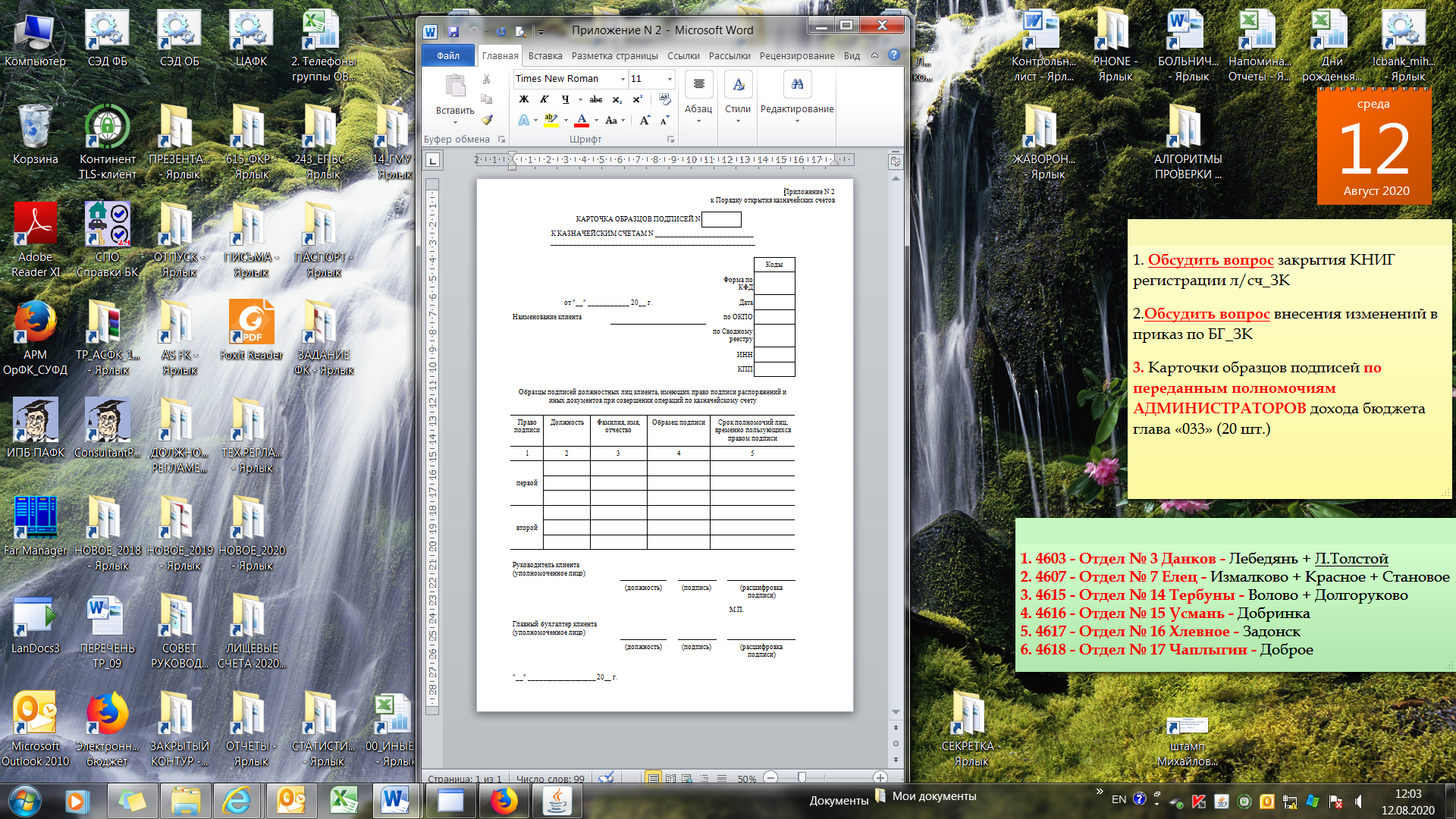 Код по Общероссийскому классификатору предприятий и организаций – ОКПО
№ по порядку
Номера открытых казначейских счетов (указывает УФК по Липецкой области)
Код по Сводному реестр;
Идентификационного номера налогоплательщика (далее - ИНН) и кода причины постановки на учет (далее - КПП)
Дата составления
00.00.0000
полное и сокращенное наименование финансового органа
Полное наименование должностей должностных  лиц, имеющих соответственно право первой или второй подписи
Полностью без сокращений фамилии, имена и отчества должностных  лиц, которым предоставляется право подписи документов при совершении операций по казначейскому счету
Образец подписи
Карточка образцов подписей подписывается:
руководителем (уполномоченным им лицом с указанием должности) с указанием расшифровки его подписи, содержащей полные (без сокращения) фамилию, имя и отчество;
главным бухгалтером (уполномоченным руководителем лицом с указанием должности) с указанием расшифровки его подписи, содержащей полные (без сокращения) фамилию, имя и отчество, и даты подписания Карточки образцов подписей
Печать проставляется обязательно!!!
7
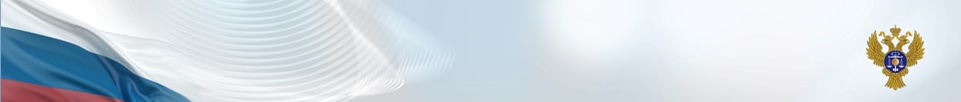 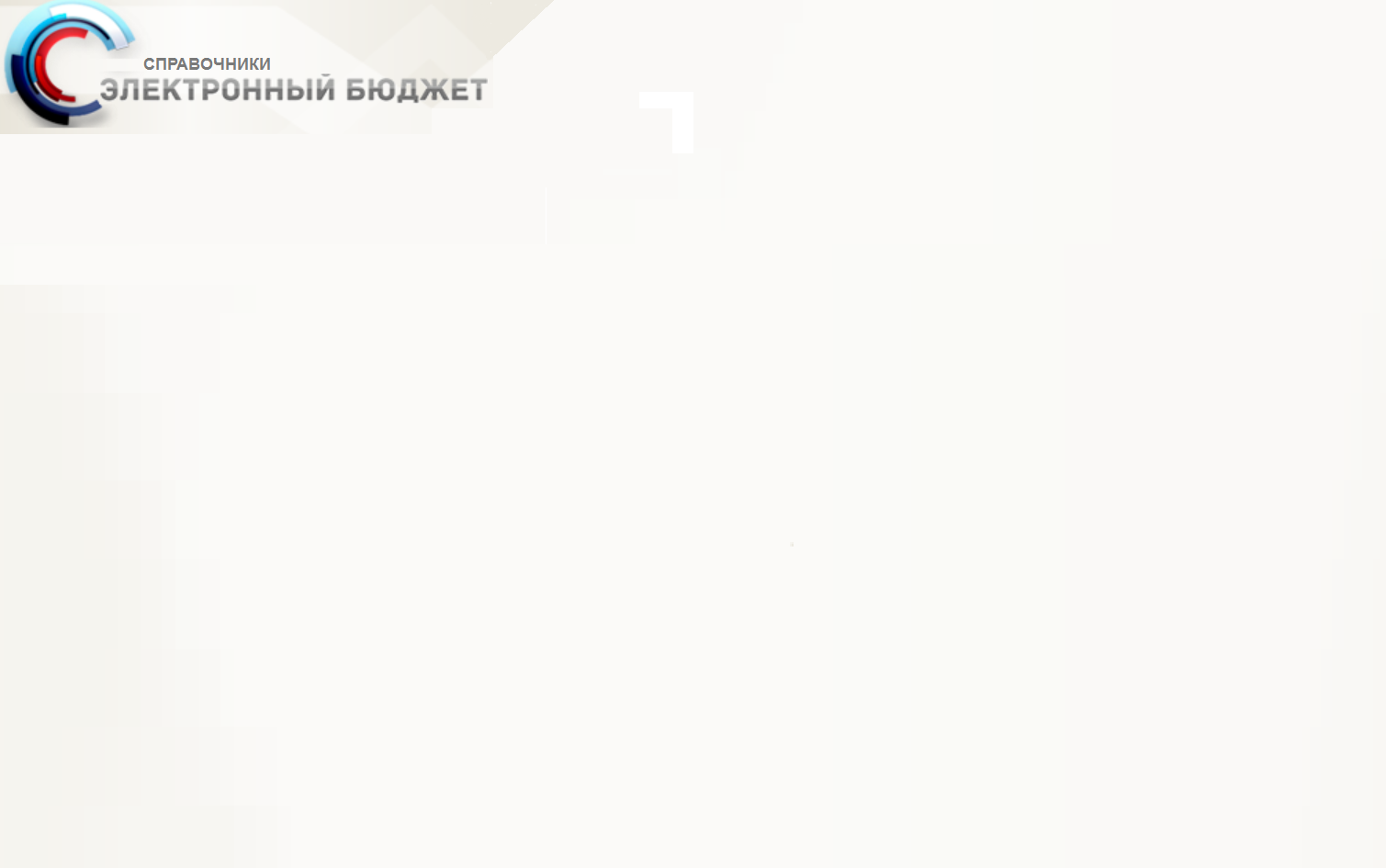 Управление Федерального казначейства по Липецкой области
СПАСИБО ЗА ВНИМАНИЕ!
8